Геометрические фигуры
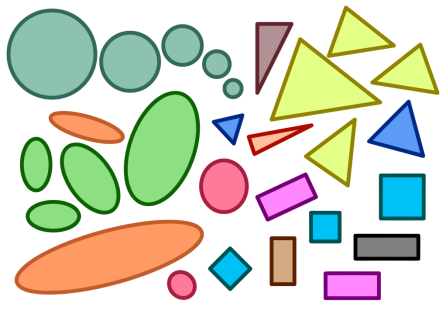 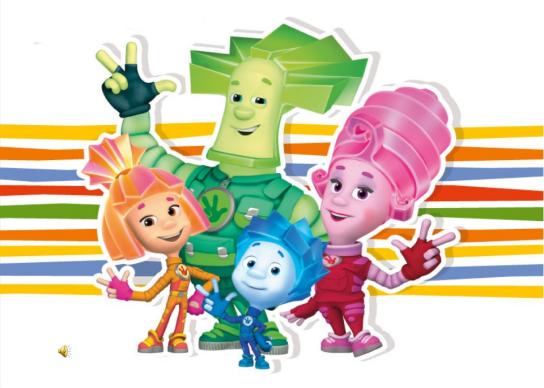 Презентацию подготовила: воспитатель, Шапкина Марина Алексеевна
[Speaker Notes: Мы встречаем их везде –
На земле и на воде,
В небесах и под землей.
Нам они нужны с тобой!
Будем их мы называть,
В окружении искать.
Треугольник, круг, квадрат,
Тем фигурам каждый рад.
Различить их с вами сможем.
Мы без них никак не можем.]
КРУГ
Нет углов у меня,И похож на блюдце я,На тарелку и на крышку,На кольцо, на колесо.Кто же я такой, друзья?
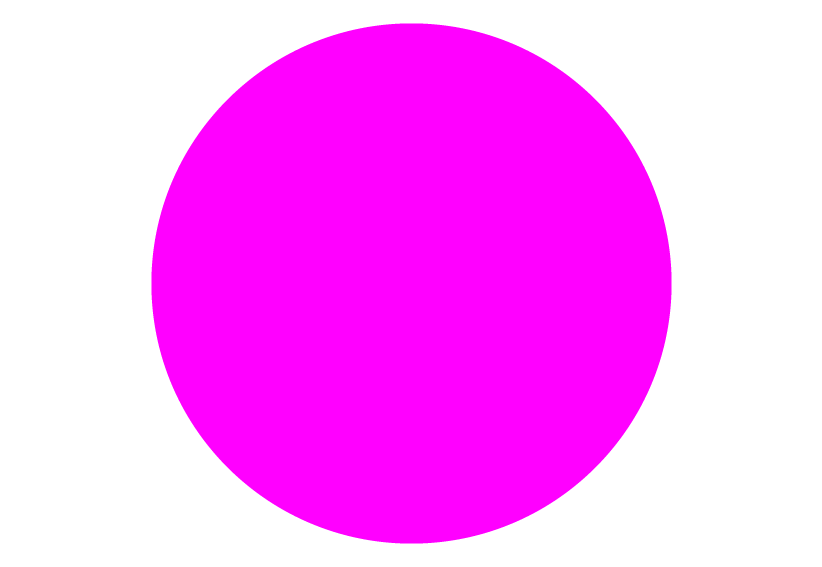 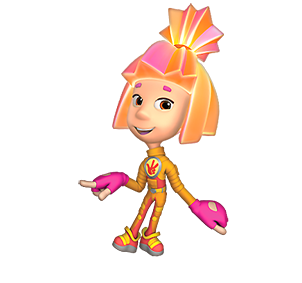 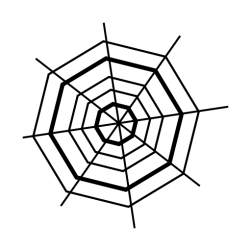 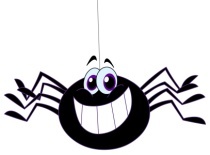 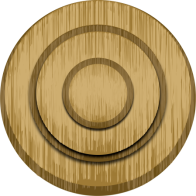 Паутину сплел паукПаутина - это круг.Помогает гончаруКаждый день гончарный круг.Круглая - тарелкаС кашей манной внуку,Часовая стрелкаДвижется по кругу,
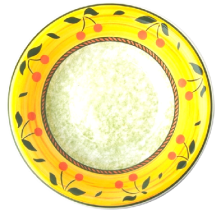 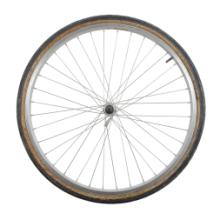 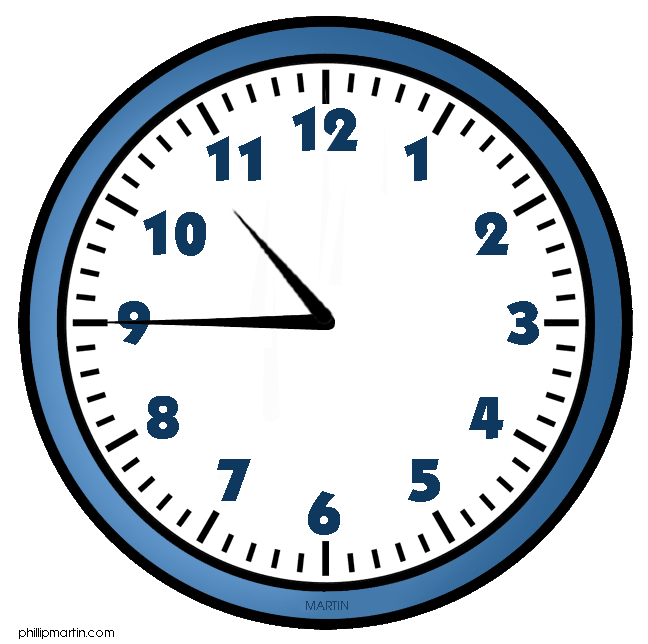 И кольцо сплетенных рук,Если приглядеться - круг!Как округло колесоИ летящее лассо!Солнце на валторне,И земля по форме...
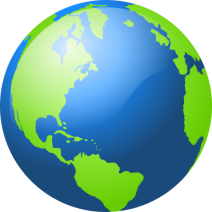 ТРЕУГОЛЬНИК
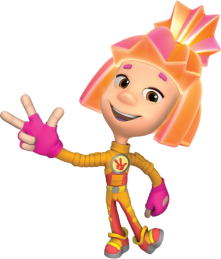 Треугольник - три угла,Посмотрите детвора:Три вершины очень острых -Треугольник – «остроносый».
Стороны в нем тоже три:Раз, два, три – ты посмотри.Треугольник мы рисуем,Знать теперь его мы будем.
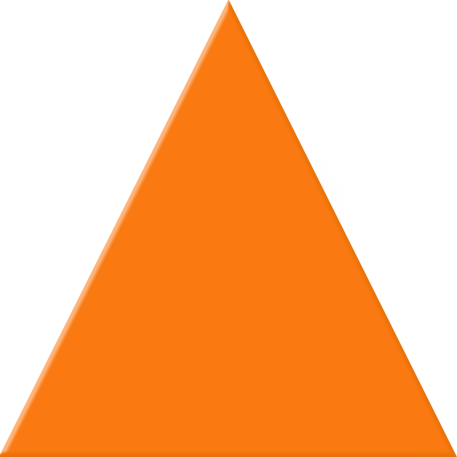 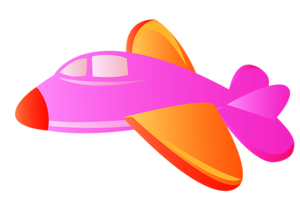 Самолёт летит по небу, 
Треугольное крыло, 

На моём велосипеде, 
Треугольное седло,
 
Есть такой предмет - угольник, 

И всё это - ТРЕУГОЛЬНИК.
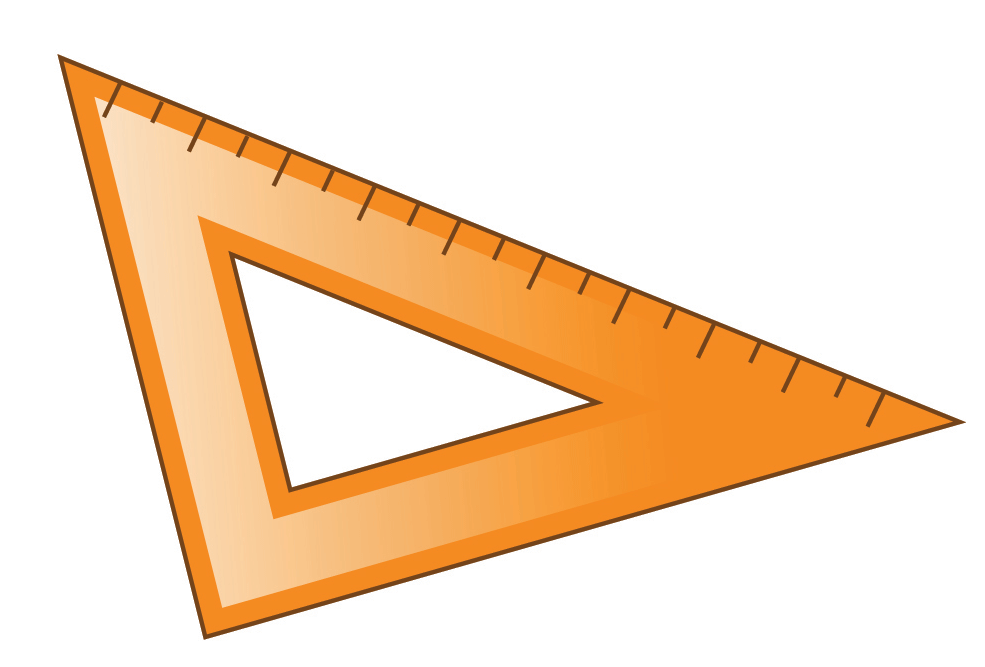 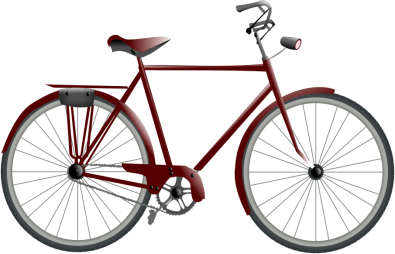 КВАДРАТ
Познакомьтесь, вот квадрат!Он знакомству очень рад!В нём угла уже четыре,    Нет его ровнее в мире:


   Стороны четыре в нём,Две скрепляются углом.Круг в нем может разместиться,В куб он сможет превратиться.
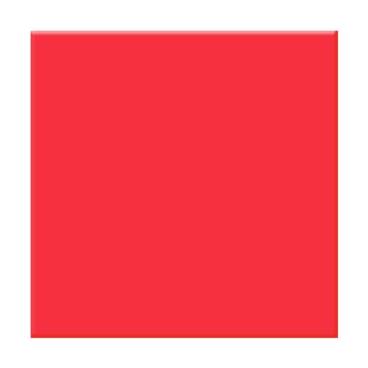 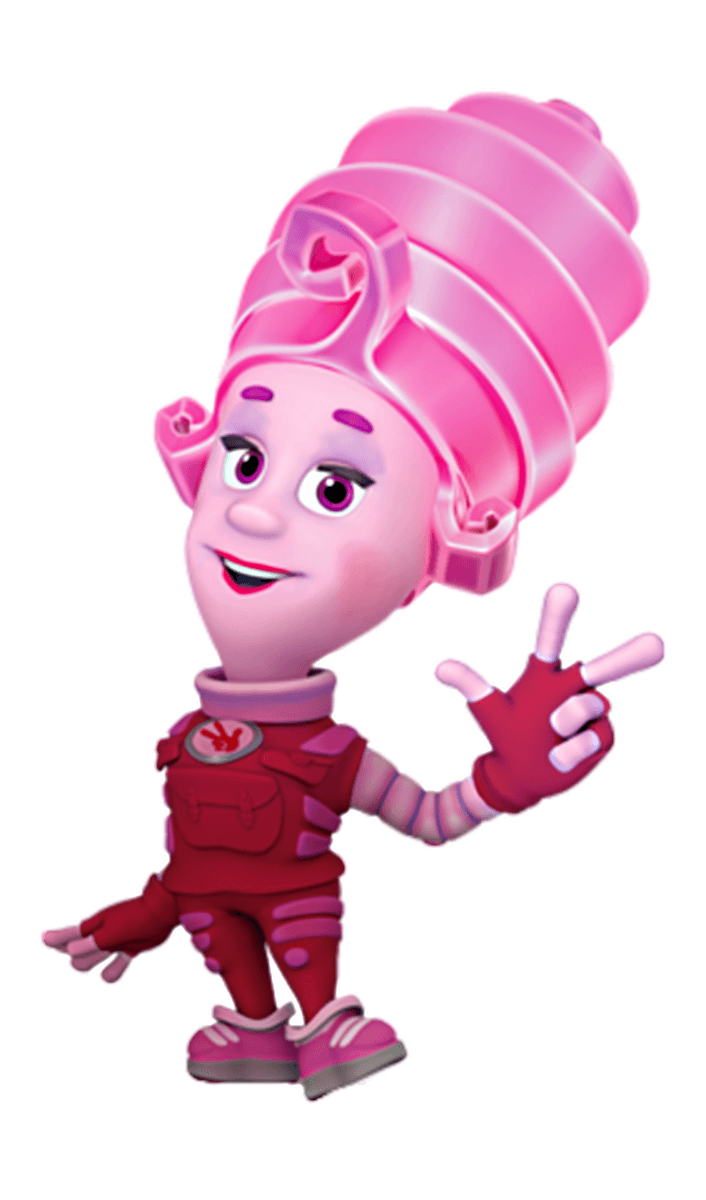 Пришёл из школы старший брат, 
Из спичек выложил квадрат. 

Дала мне мама шоколад, 
Я дольку отломил - квадрат. 

И стол -квадрат, и стул - квадрат,
 И на стене плакат - квадрат, 

Доска, где шахматы стоят, 
И клетка каждая - квадрат, 
Стоят там кони и слоны, 
Фигуры боевые.
 
КВАДРАТ - четыре стороны, 
Все стороны его равны,
 И все углы прямые
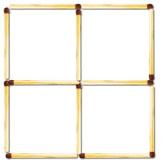 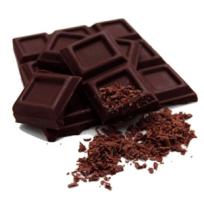 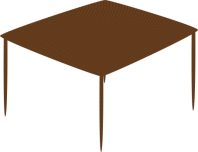 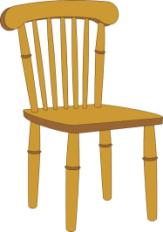 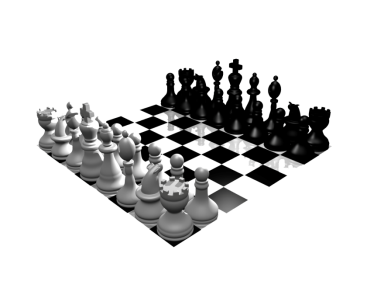 ОВАЛ
Наш овал нам сделать просто:Круг растянем – больше роста.Нет углов и нет сторон,Очень вытянутый он.
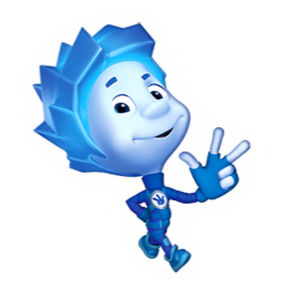 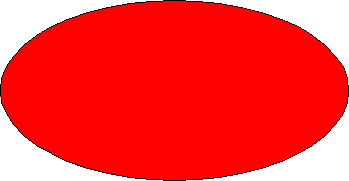 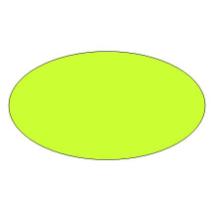 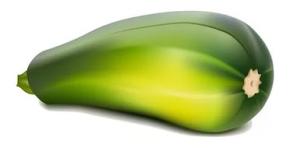 С высоты кружок упал.Он теперь не круг – овал!Он овальный, как жучок,Он похож на кабачок,На  глаза и на картошку,А еще похож на ложку,На орех и на яйцо,На овальное лицо!
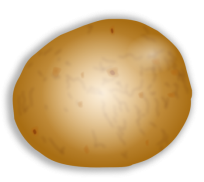 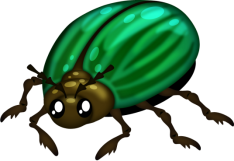 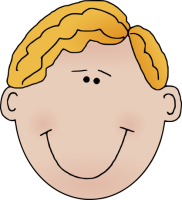 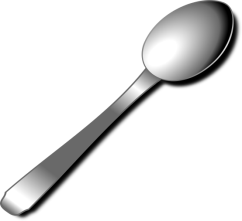 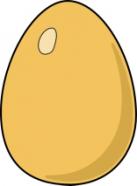 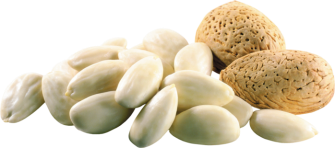 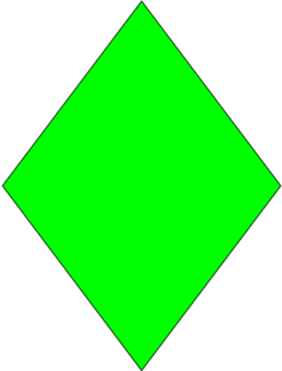 РОМБ
Ромб - фигура непростая,Две в себе объединяет:Треугольник раз и два -Фигура стала вдруг одна.
Четыре в ромбе стороны.Между собой они равны.Четыре в ромбе и угла,Равны между собой по два.
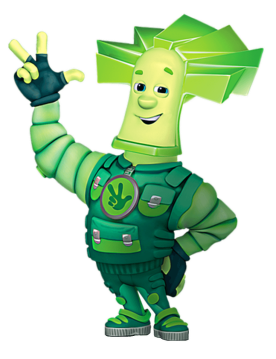 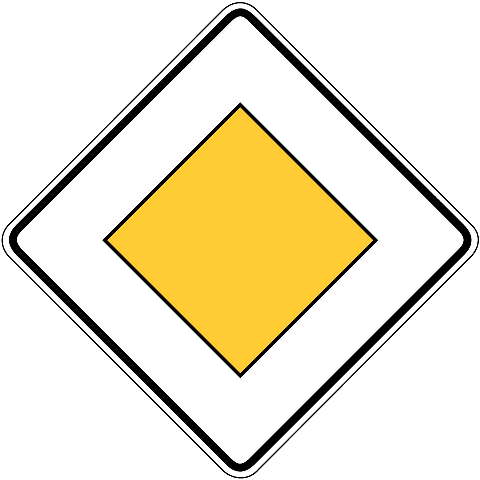 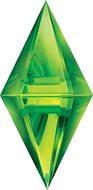 Змей воздушный не простой!Змей, он в форме ромба!Он взлетает над землёйДаже выше дома.
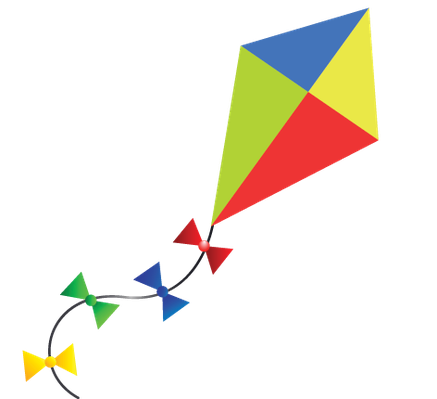 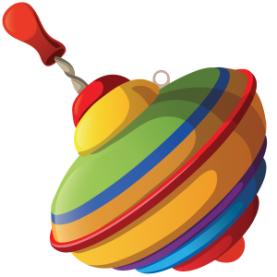 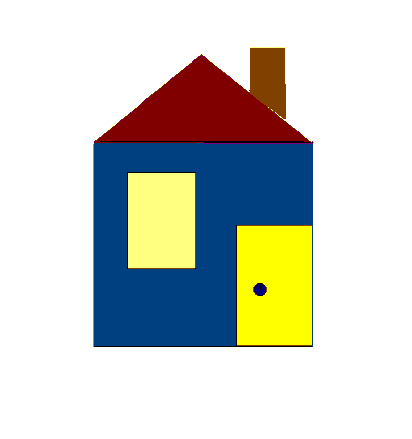 Взял треугольник и квадрат,Из них построил домик.И этому я очень рад:Теперь живет там гномик.Мы поставим два квадрата,А потом огромный круг.А потом еще три круга,Треугольный колпачок.Вот и вышел развеселый чудачек.
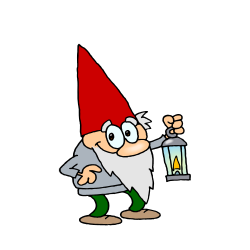 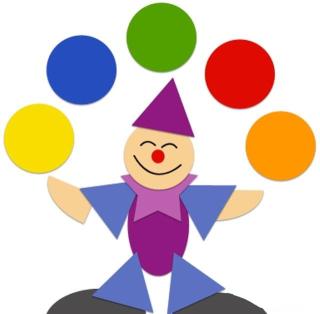 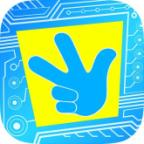 Из каких геометрических фигур состоит картинка?
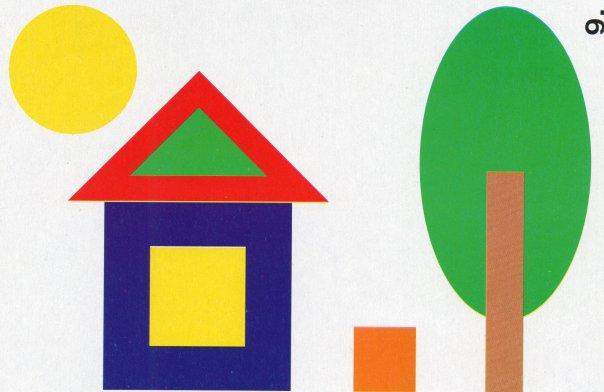 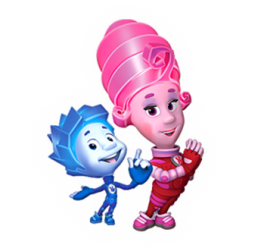 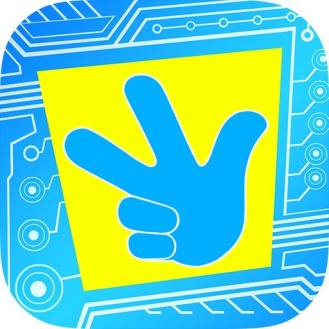 Из каких геометрических фигур состоит картинка?
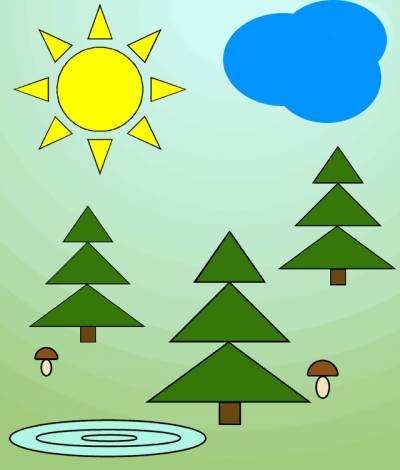 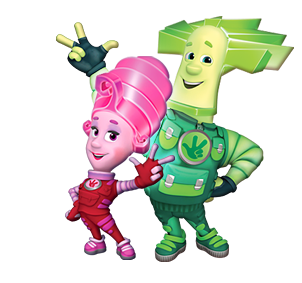 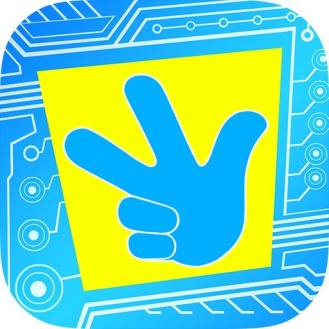 Из каких геометрических фигур состоит картинка?
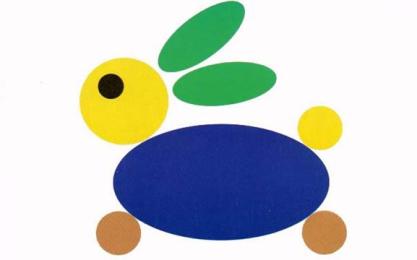 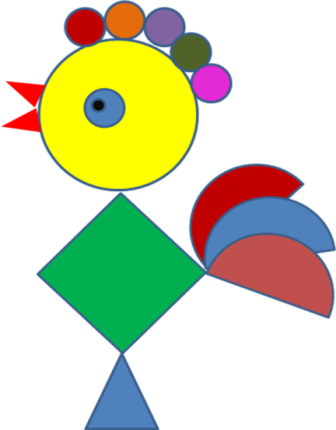 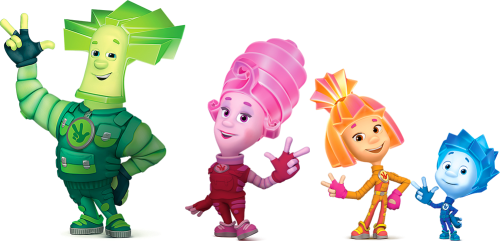 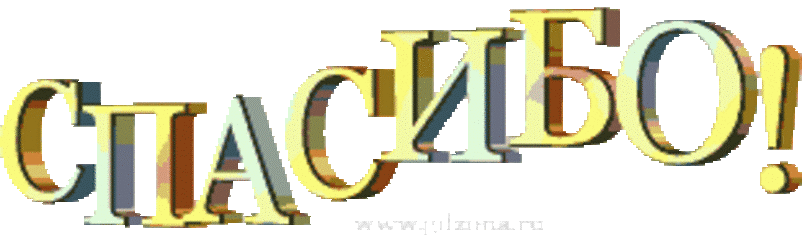